Bell work – Define these familiar terms:
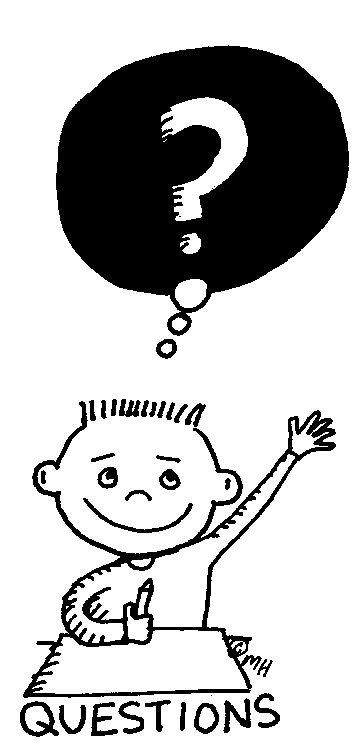 1 – Matter
2 – Atom 
3 – Chemistry 
4 – Elements 
Elements vs. Compounds
Atoms
1. _______________ combine chemically to form a ____________.
Molecule
Compound
2. A ______________ is made of atoms of two or more different elements that are chemically combined.
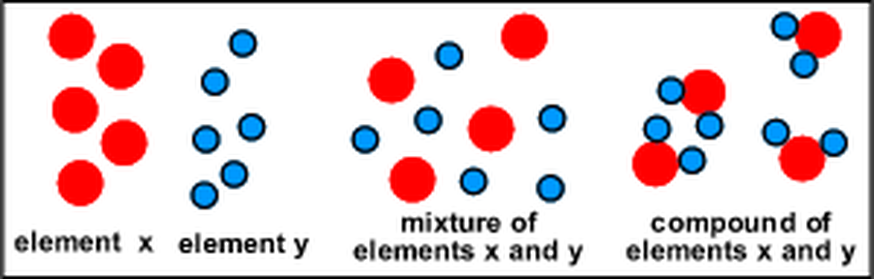 3) Compare the chemical properties of an element with the chemical properties of the compound.
Sodium (Na) element
Chlorine (Cl) element
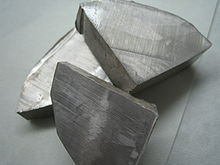 Soft, gray  metal
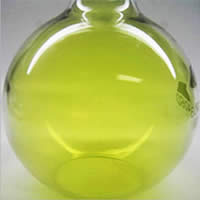 Poisonous green gas
3) Compare the chemical properties of an element with the chemical properties of the compound.
Compound properties– Na combined with Cl
Sodium chloride
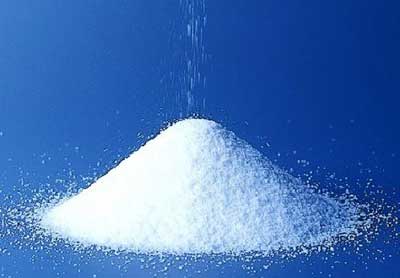 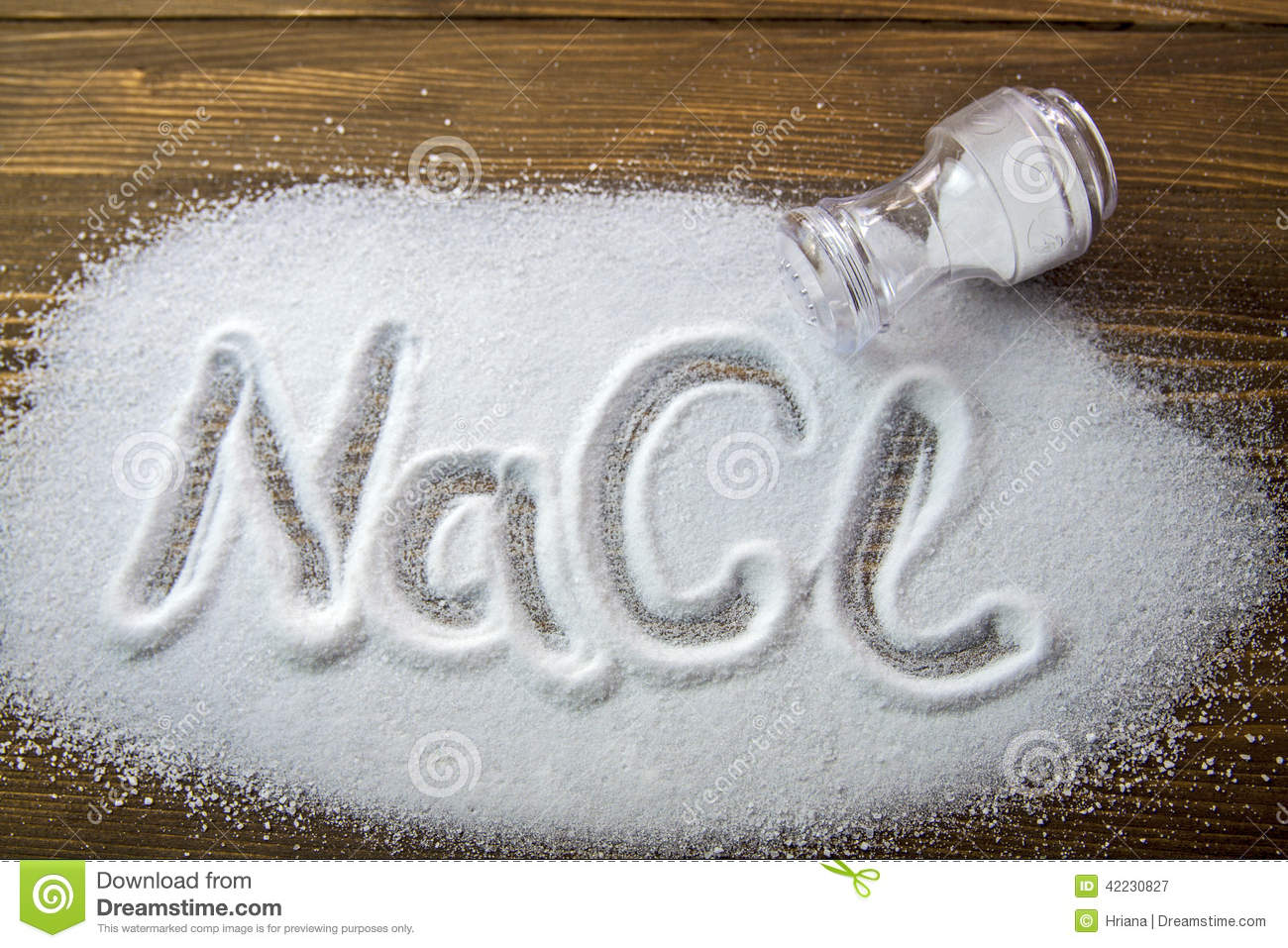 3) Compare the chemical properties of an element with the chemical properties of the compound.
Hydrogen (H) element
Oxygen (O) element
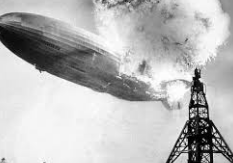 Flammable gas
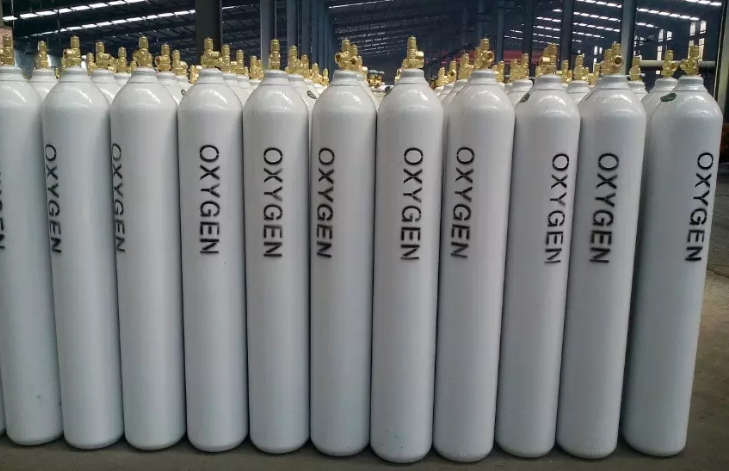 Colorless gas
3) Compare the chemical properties of an element with the chemical properties of the compound.
Compound properties– H combined with O
H2O (water)
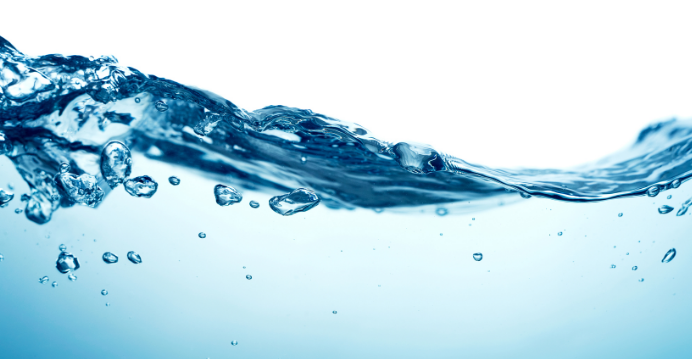 4) What is a pure substance?
Matter that has fixed, uniform composition
water
Example____________Example____________
salt
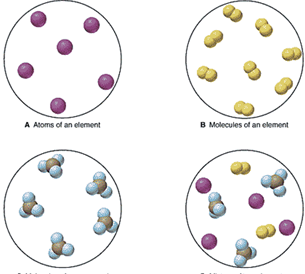 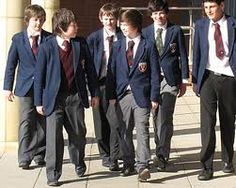 Chemical formula
5) A _________________ shows how many atoms of each element are in a unit of a substance. ________________ is a combination of chemical symbols and numbers that represent a substance.
Chemical formula
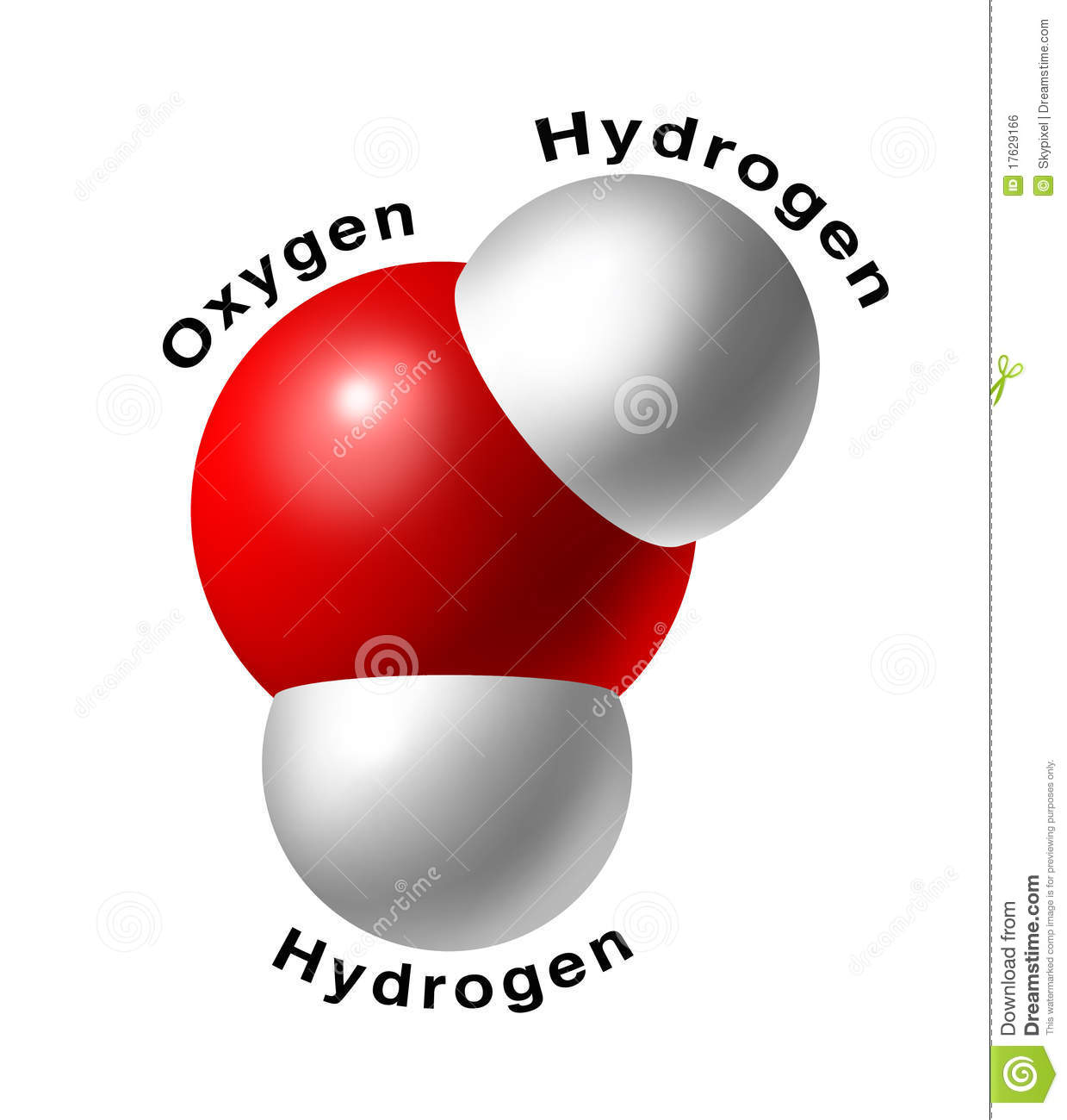 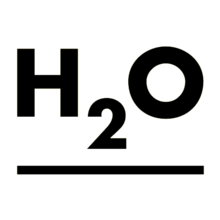 6) Describe a mixture --
a combination of two or more substances that are not chemically combined.
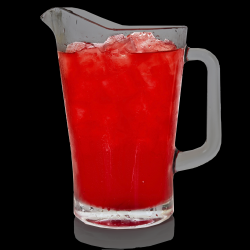 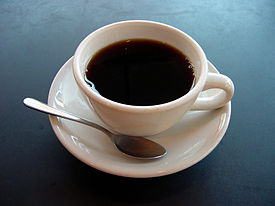 7) How do mixtures differ from Pure substance?
Mixtures do NOT chemically combine the substances. Pure substance are ALWAYS uniform.
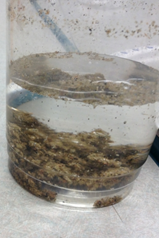 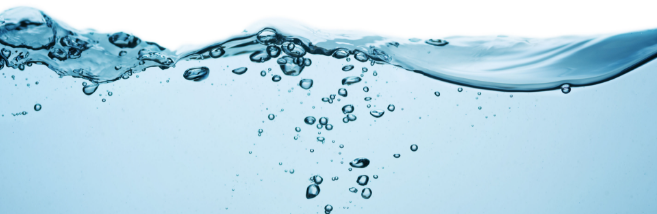 8) Define the following:
Homogeneous mixture – looks the same throughout
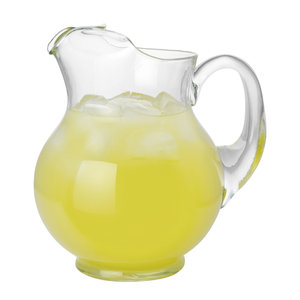 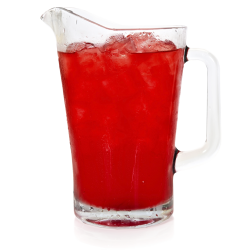 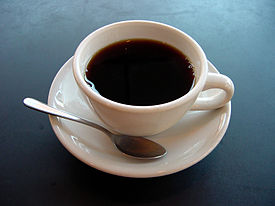 Heterogeneous mixture – NOT evenly distributed
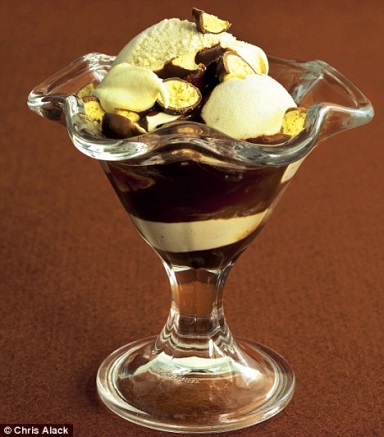 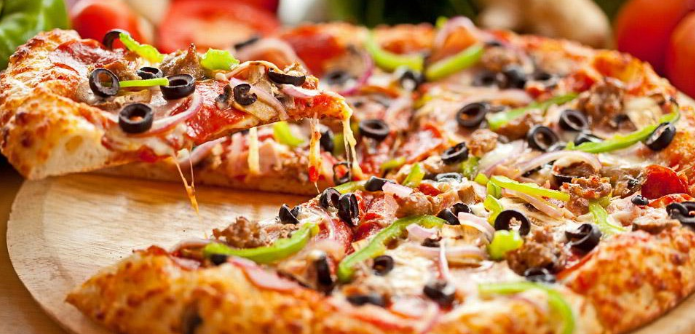 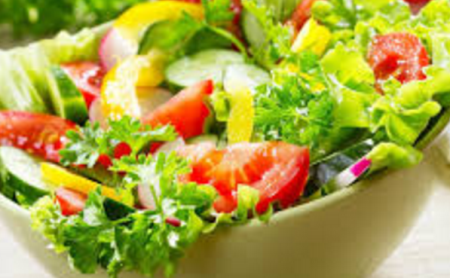 Try pages 10, 12, and13. We’ll be around to help! 